Event Name
Date
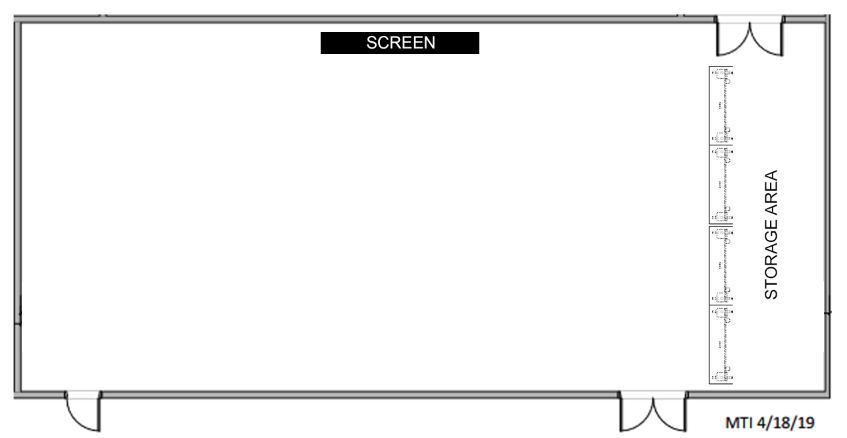 Total Resources:

(#) Round Tables

(#) Tables

(#) Gray/White 5-ft Tables

(#) Chairs

(#) ea. Trash/Recycling Bins
Key:
Gray/White5-ft Table
Table
Round Table
Chairs